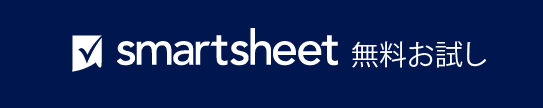 シンプルなガント チャート テンプレート
このテンプレートを使用する際の注意事項
グラフ エリアにプロジェクトのタスクを入力します。 
 
グラフの下のキーに各ラベルの所有者を入力します。 

バーを調整してタスクごとの時間の長さを表します。それぞれのバーやグラフ エリアの中に、開始日と終了日、期日、マイルストーンの日付、またはその他のタスク情報を追加します。
今日
期日 00/00
期日 00/00
マイルストーン 1
要レビュー
マイルストーン 1 – 00/00
期日 00/00
期日 00/00
期日 00/00
期日 00/00
期日 00/00
タスク所有者 7
タスク所有者 5
タスク所有者 3
タスク所有者 1
タスク所有者 8
タスク所有者 6
タスク所有者 4
タスク所有者 2
シンプルなガント チャート テンプレート